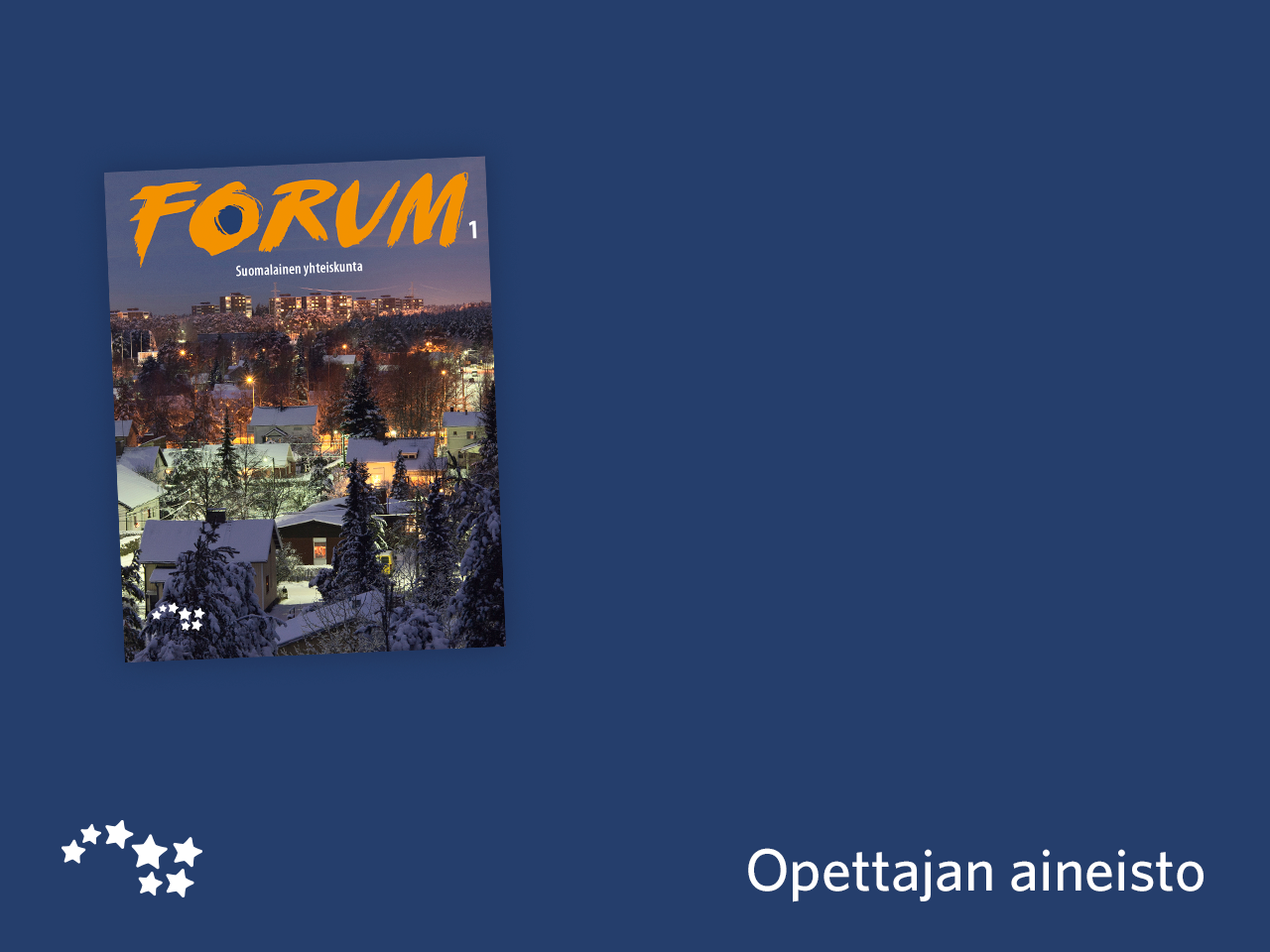 Luvut 13 ja 14
Luettele kaikki mediat, joita olet käyttänyt tänään
Luettele mieluiten yksi kerrallaan
EI: sanomalehti, televisio, some
VAAN: sanomalehti [Enter] televisio [Enter] some [Enter]

https://answergarden.ch/2206353
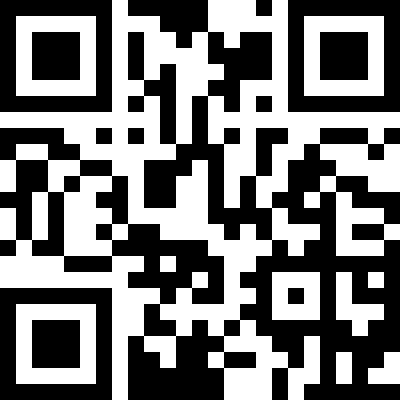 Media
= välineet ja kanavat, joilla yhteiskunnassa välitetään tietoa. 
Perinteinen media: sanomalehdet, aikakauslehdet, televisio ja radio. 
Uusmedia: netti ja some, vuorovaikutteiset pelit
Vapaa media 
olennainen osa demokratiaa -> asema turvattu perustuslailla. 
Esim. ei estetä vallanpitäjille epämieluista tietoa
Vrt. Kiina -> sanomalehdet, tv, radio eivät saa esittää hallituksen vastaisia mielipiteitä & netin käyttöä rajattu
Median tehtävät
Pitää vireillä yhteiskunnallista keskustelua

Linkki päätöksentekijöiden ja kansalaisten välillä

Toimii vallan vahtikoirana
Vallankäyttäjien ”valvonta” & epäkohtien ja väärinkäytöksien esiin tuominen

On epävirallisesti ”neljäs valtiomahti”
Tiedotus- ja valvontavalta
Media & mielipiteet
Tarjoaa tietoa -> samalla muokkaa ihmisten mielipiteitä yhteiskunnasta.
Toimittaja voi päättää, mistä asioista kirjoittaa ja miten.
Valitut asiantuntijat vaikuttavat siihen, miten asia esitetään.
Julkinen media = rahoitetaan verovaroilla (esim. Yle)
Tuottaa mm. uutisia ja ajankohtaisohjelmia. 
Kaupallinen media = rahoitetaan mainostuloilla (esim. kaupalliset televisio- ja radioasemat) 
Tuottaa viihdettä, koska sillä on eniten kysyntää
Somen etuja ja ongelmia
https://www.youtube.com/watch?v=kEfT6Y1hB3s
Etuja: 
Kommunikointi on helppoa, mikä voi lisätä ja syventää sosiaalisia suhteita. 
Sosiaalisessa mediassa on helppo levittää tietoa. 
Tarjoaa kanavan vaikuttaa asioihin. 
Tarjoaa ihmisille viihdettä. 

Ongelmia
Verkossa oleminen vie suuren osan ihmisten vapaa-ajasta -> voi vaikuttaa negatiivisesti muuhun elämään
Voi aiheuttaa riippuvuutta.
Ihmiset saattavat paljastaa sosiaalisessa mediassa itsestään tietoja, joista on heille myöhemmin haittaa. Tietoja on vaikea enää jälkeenpäin poistaa. 
Kaikki ei aina ole sitä, miltä näyttää.
Medialukutaito
= median sisältöjen, esitystapojen ja tiedon luotettavuuden arviointia, mutta myös median käyttötaitoa, tiedonhallintaa ja mediaesitysten tuottamista.
Kuka tiedon on julkaissut?
Asiatietoa vai mielipidekirjoitus?
Älä tyydy yhteen tietolähteeseen
Pohdi, mikä uutisessa on tosiasiaa, mikä tulkintaa. 
Mieti, miten toimit sosiaalisessa mediassa.

Yle: Valheenpaljastaja – miksi valheisiin uskominen huokuttaa?

Näin sinun huomiosi kaapataan – testaa, erotatko mainoksen uutisesta: https://tinyurl.com/3ebnmknk
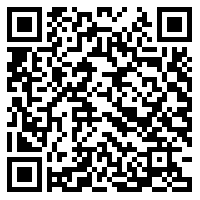 Sananvapaus
Sananvapauteen kuuluu mielipiteiden ilmaisu, vastaanottaminen ja jakaminen ilman ennakollista puuttumista. 
Mitä tahansa ei saa kuitenkaan sanoa
Jokaisen kunnia ja yksityiselämä on turvattu perustuslaissa
Rikoslaissa on kielletty muun muassa salakuvaaminen, yksityiselämää loukkaava tiedon levittäminen ja kunnianloukkaus
Testaa sananvapauden rajoja – mitä netissä saa sanoa?
https://tinyurl.com/w7sb474p
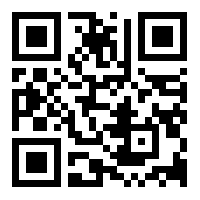 Kolmas sektori = kansalaisjärjestöt
https://www.youtube.com/watch?v=qSzjYXZxX3A
Julkinen sektori: valtio ja kunnat
Yksityinen sektori: yksityiset ihmiset, kotitaloudet ja yritykset
Kolmas sektori: julkisen ja yksityisen sektorin väliin sijoittuvat voittoa tavoittelemattomat järjestöt
Kansalaisjärjestöt = yhdistykset
Perustaminen on jokaisen perusoikeus
Valtion tuki (esim. Mannerheimin lastensuojeluliitto) & jäsenmaksut
Kansalaisjärjestöjen yhteiskunnallinen merkitys
Voivat täydentää kuntien tarjoamaa sosiaaliturvaa

Yleishyödyllisten asioiden edistäminen 
Esim. terveelliset elämäntavat, yksinäisyyden vähentäminen, maahanmuuttajien integroituminen Suomeen

Vaikuttaminen päätöksentekoon 
Lobbaus = pyrkimys vaikuttaa päättäjien mielipiteisiin esim. vapaamuotoisilla keskusteluilla
Pienet/köyhät järjestöt jäävät alakynteen
Painostus, lahjonta

Etujärjestöt -> jäsentensä etujen ajaminen
Esim. ammattiliitot ja -yhdistykset, Suomen Lukiolaisten Liitto
Korporatismi = etujärjestöt vaikuttavat poliittiseen päätöksentekoon
Kertausta
Mene osoitteeseen: kahoot.it
Kirjoita taululla näkyvä ”pinkoodi” (game pin), ja klikkaa Enter
Kirjoita oma nimesi.
Kotitehtävät
Luku 15